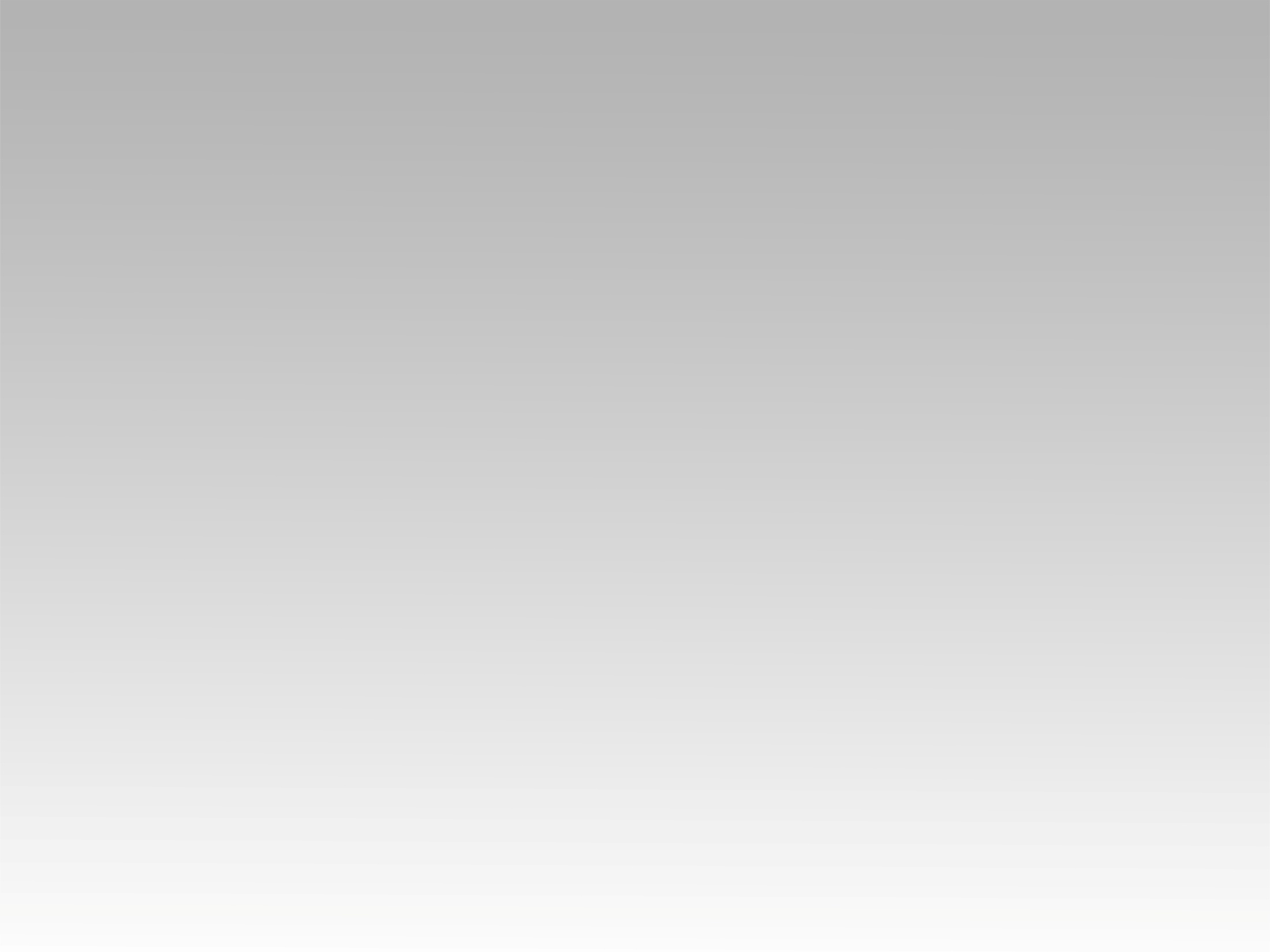 تـرنيــمة
بشوق وحنين
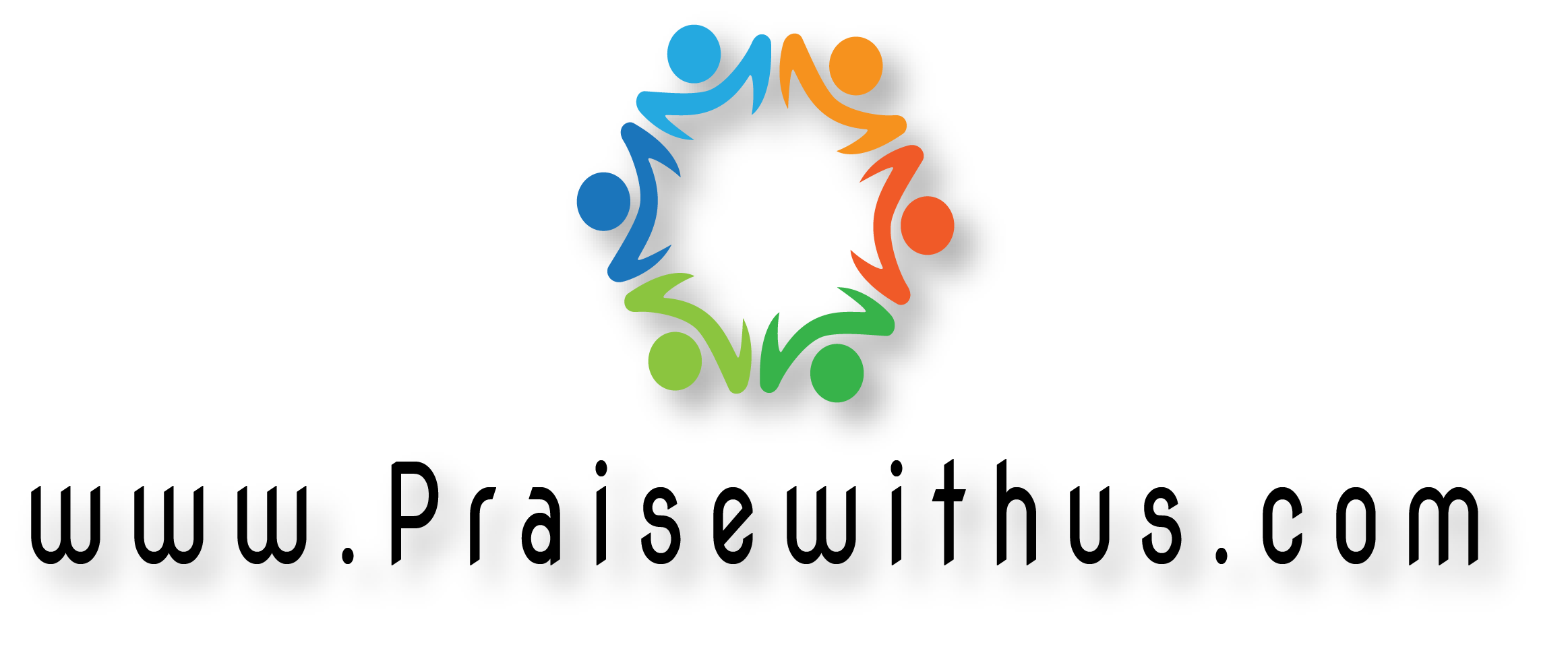 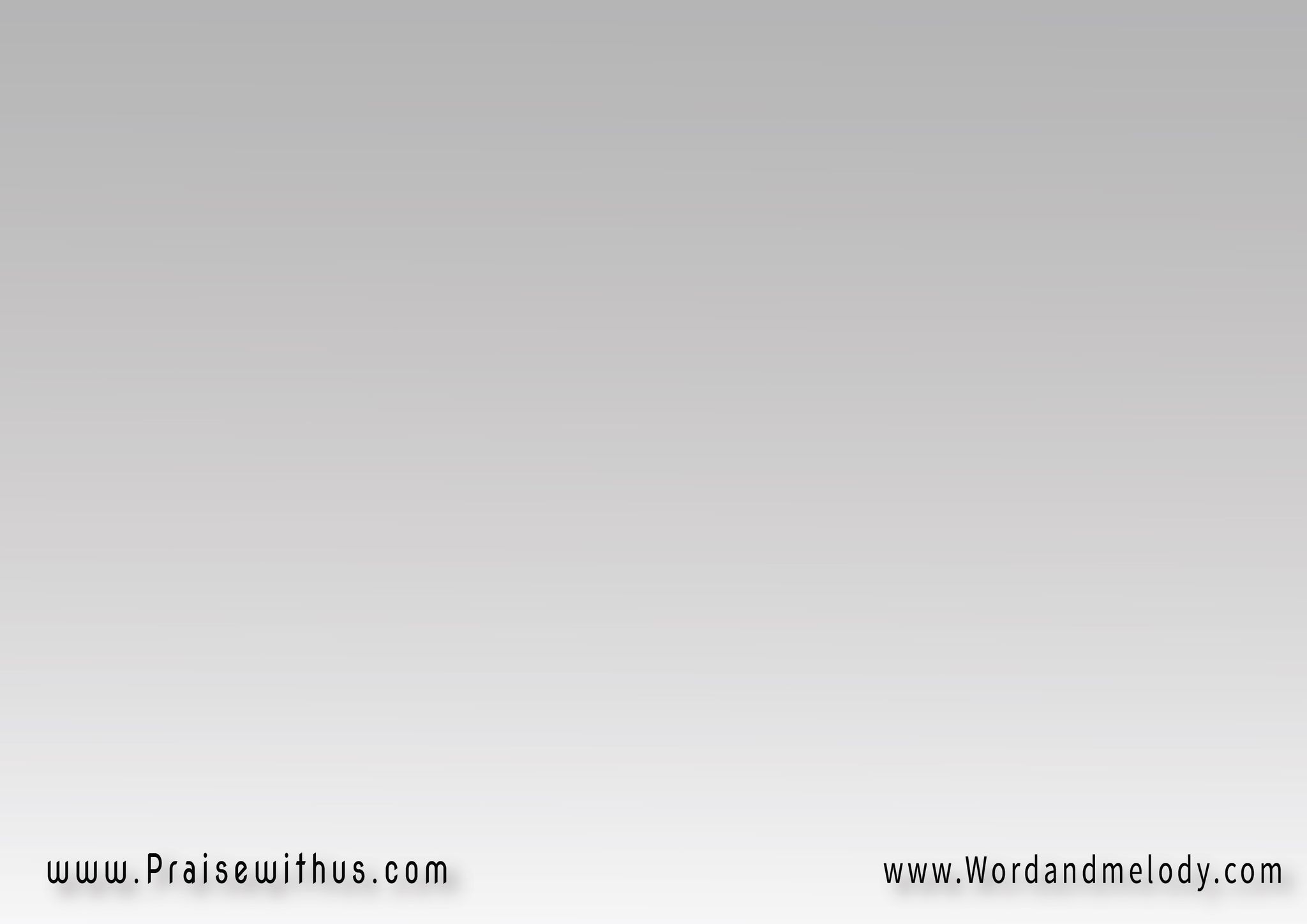 1-
(بشوق وحنين وصبر سنينبكل يقين وإيمانللسما شاخصين ومنتظريننشوفك بالعيان) 2
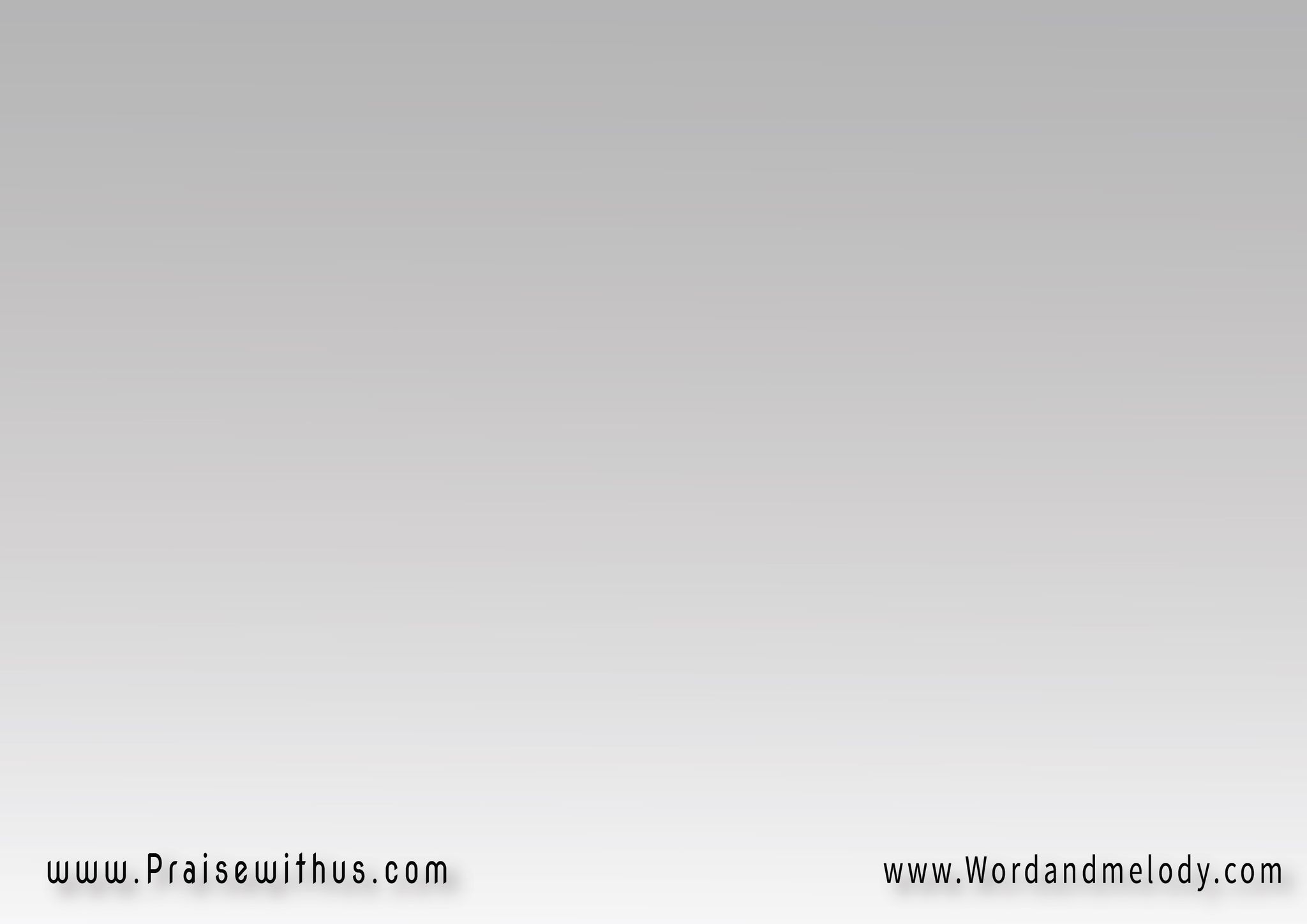 القرار: 
(وتناهى الليل تناهى 
وتقارب النهار
وعريسنا جاي ياخدنا 
نستوطن الديار) 2
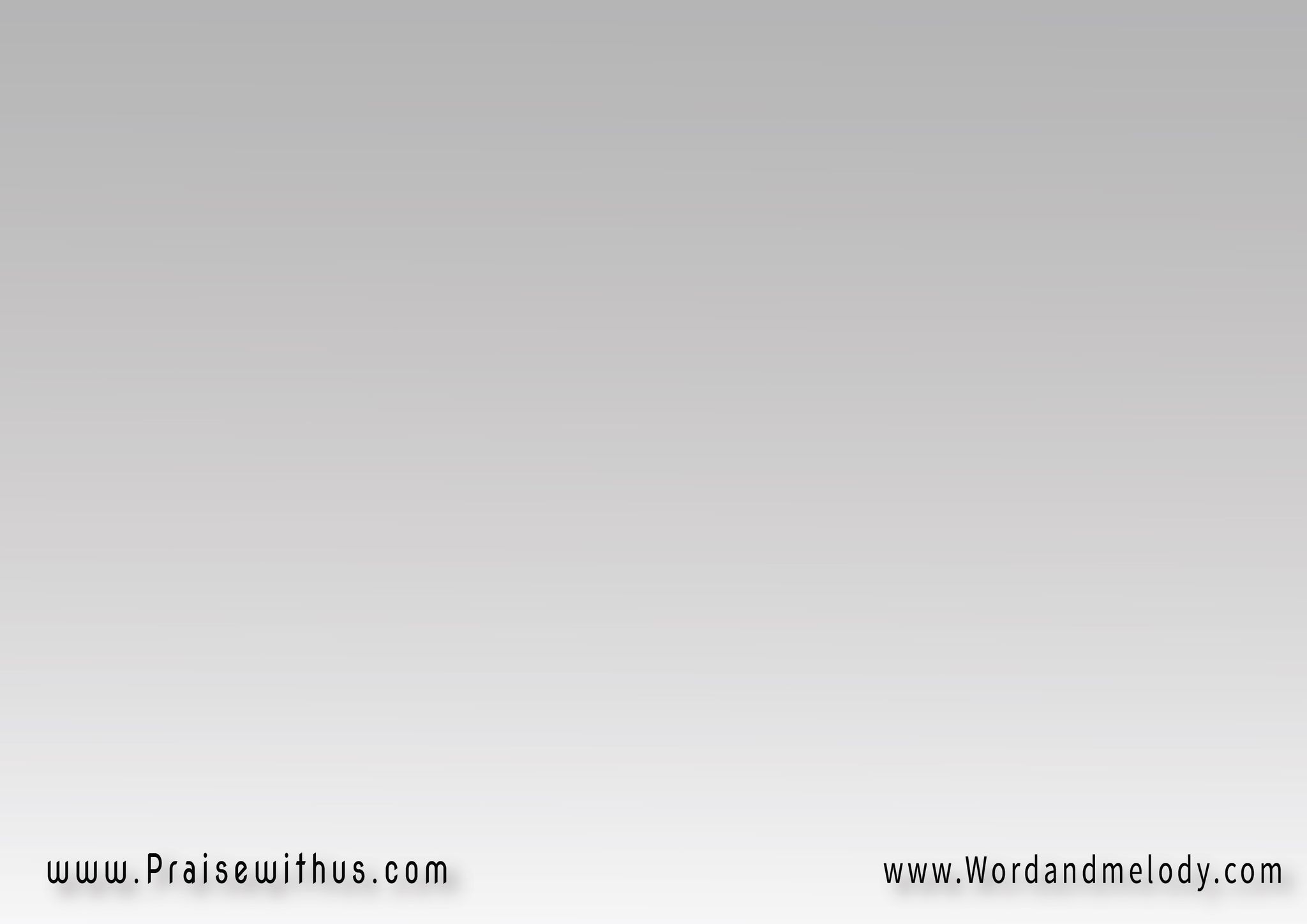 2-
(يا غربة خلاص دارت الأيامالنهار دا مش ها يعودبانت العلامات زالت الصعوباتما أحلى اليوم الموعود) 2
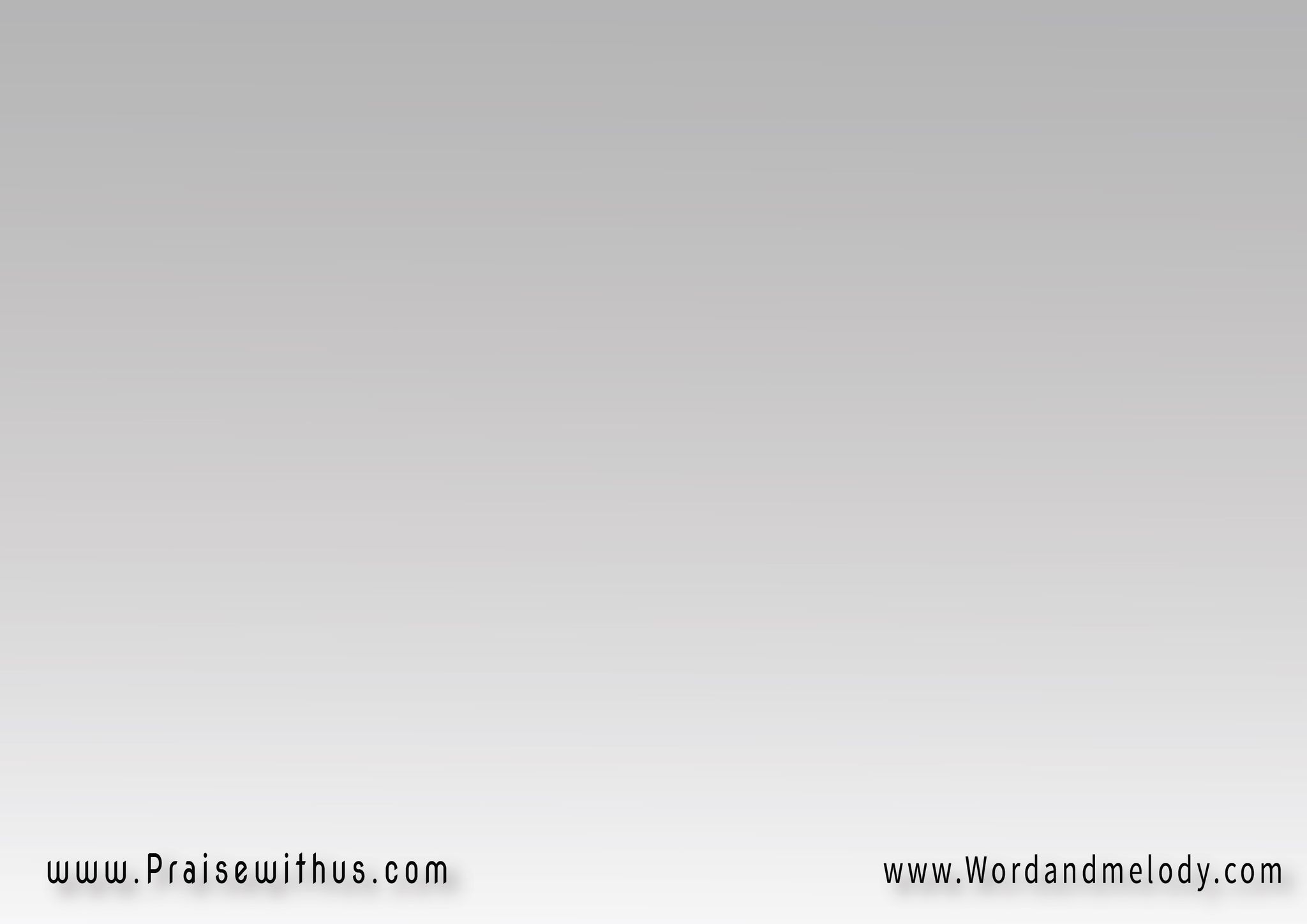 القرار: 
(وتناهى الليل تناهى 
وتقارب النهار
وعريسنا جاي ياخدنا 
نستوطن الديار) 2
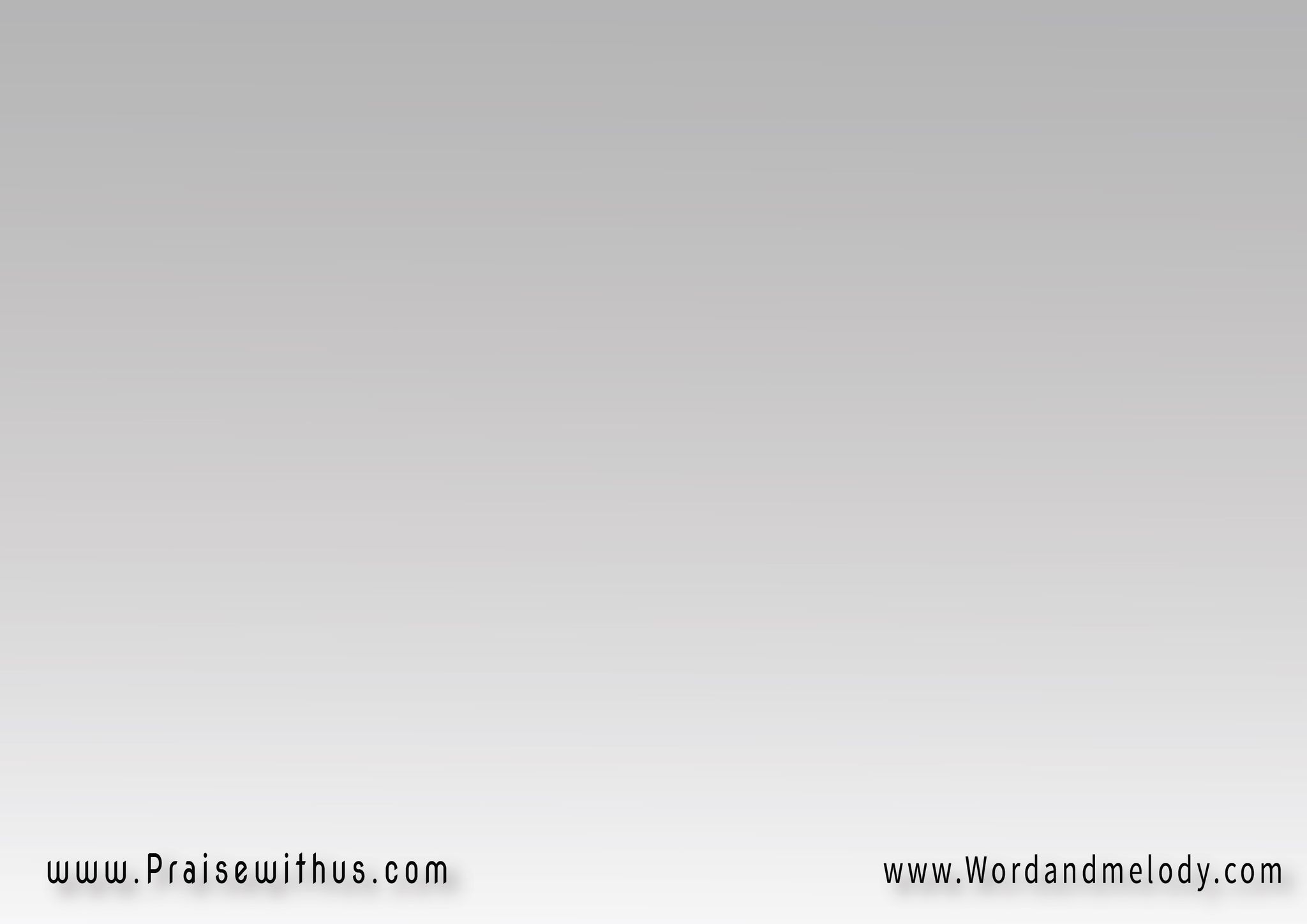 3-
(نصعد بهتاف وبصوت البوقومسيحنا يلاقينانهتف على طول ننشد ونقولمجداً لك يا فادينا) 2
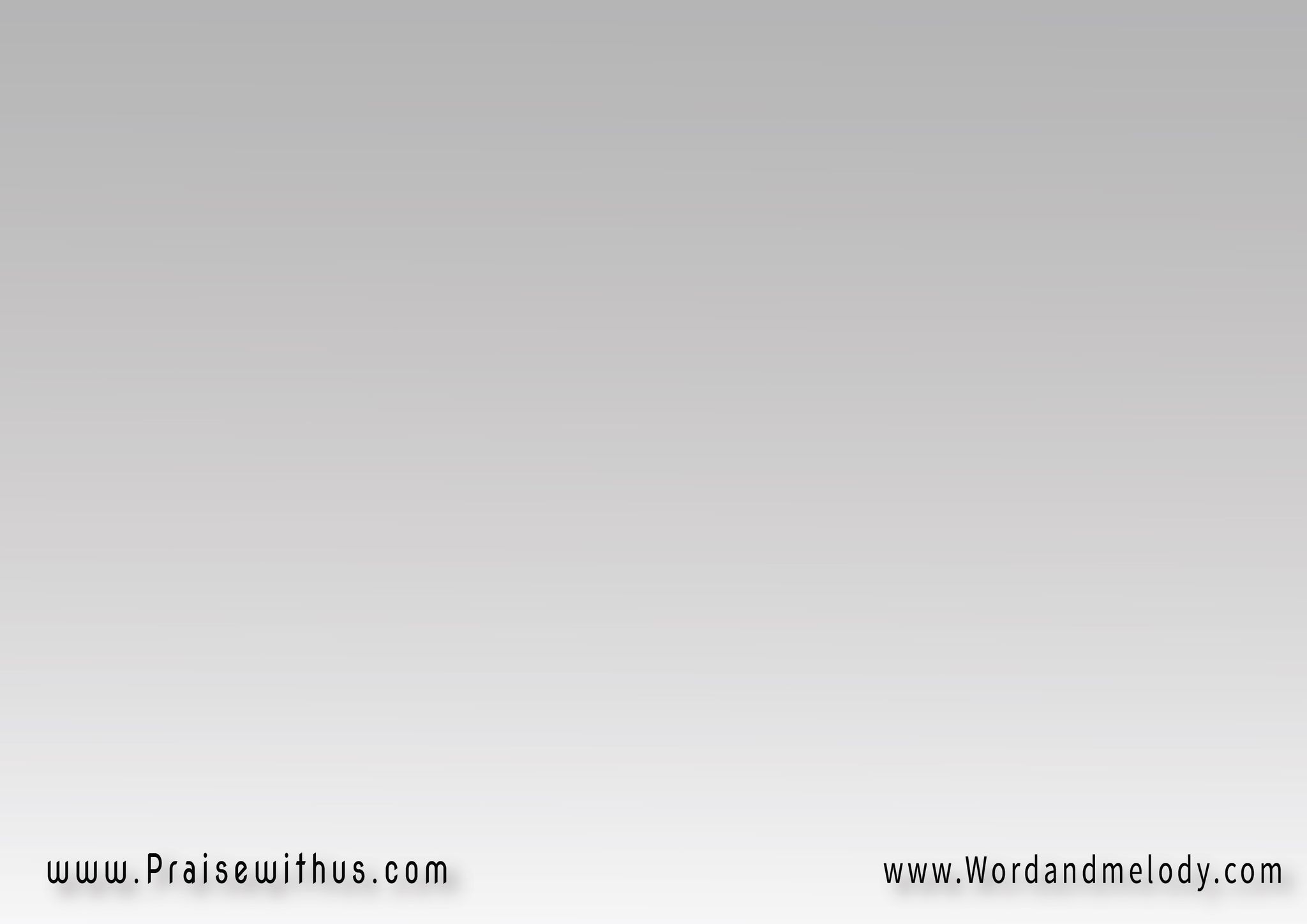 القرار: 
(وتناهى الليل تناهى 
وتقارب النهار      
وعريسنا جاي ياخدنا 
نستوطن الديار) 2
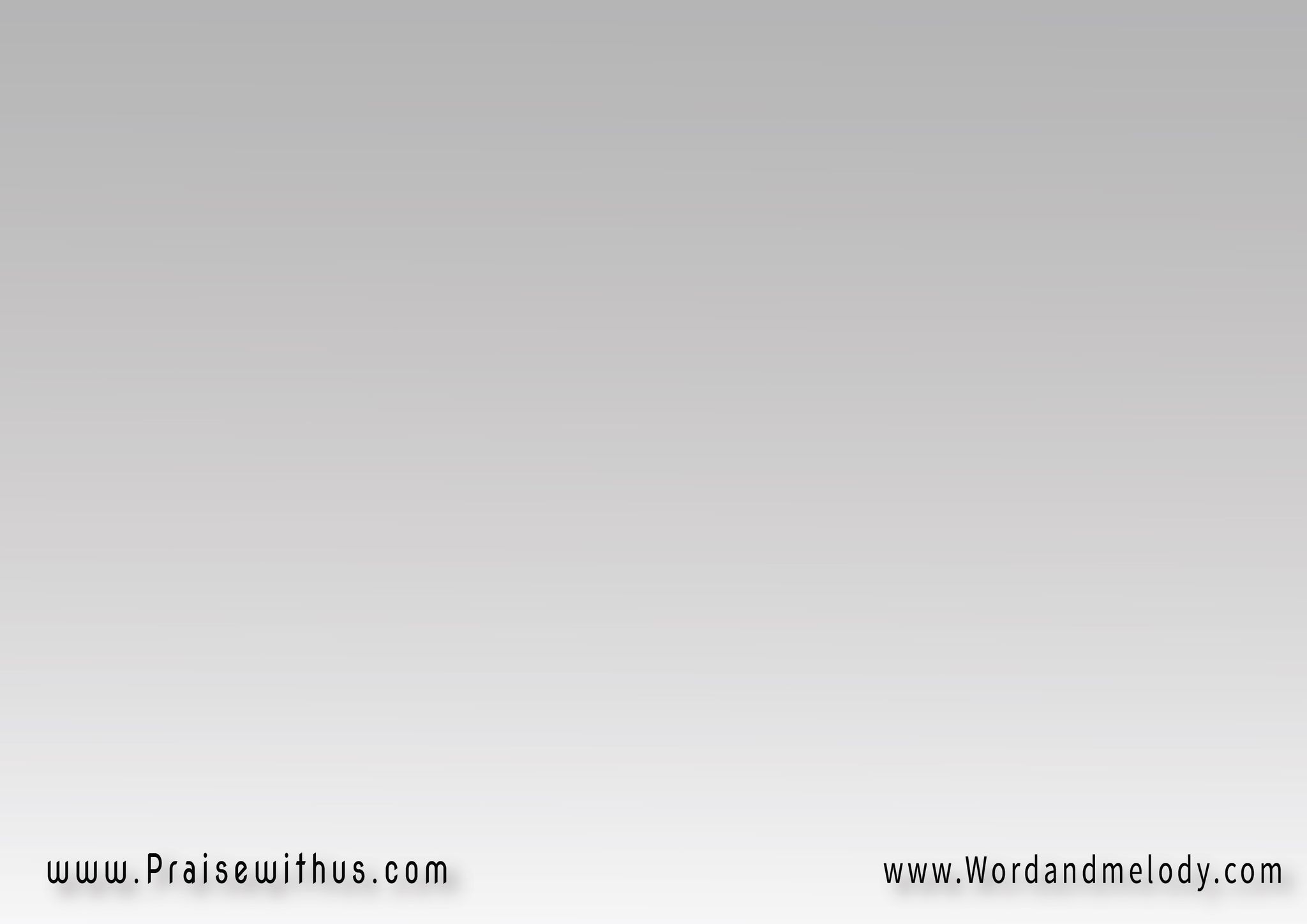 4-
(أمين تعال يا حبيبنا تعالأرواحنا بتناديكحقق وعدك ابسط لطفكدا شعبك مستنيك) 2
القرار: 
(وتناهى الليل تناهى 
وتقارب النهار      
وعريسنا جاي ياخدنا 
نستوطن الديار) 2
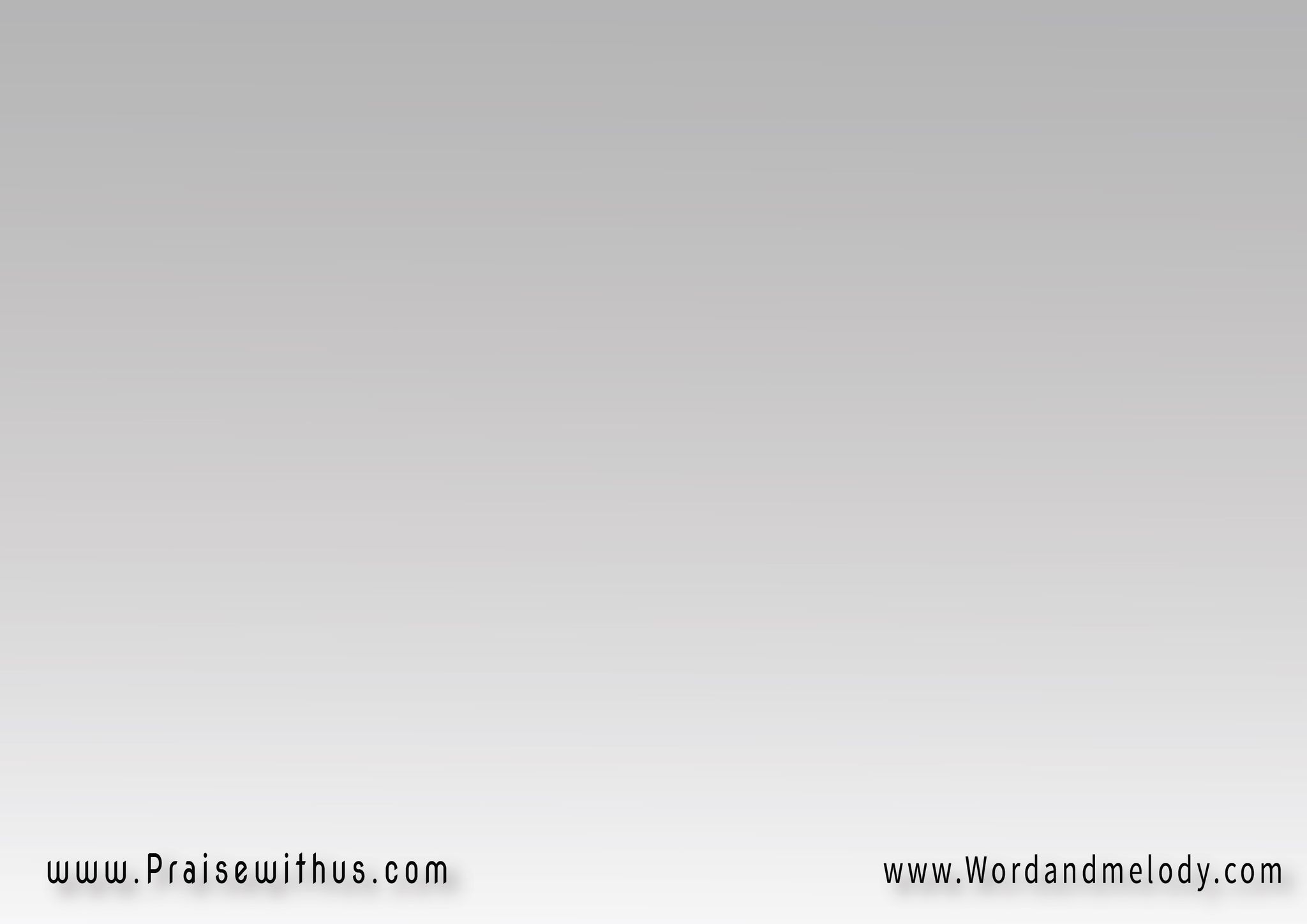 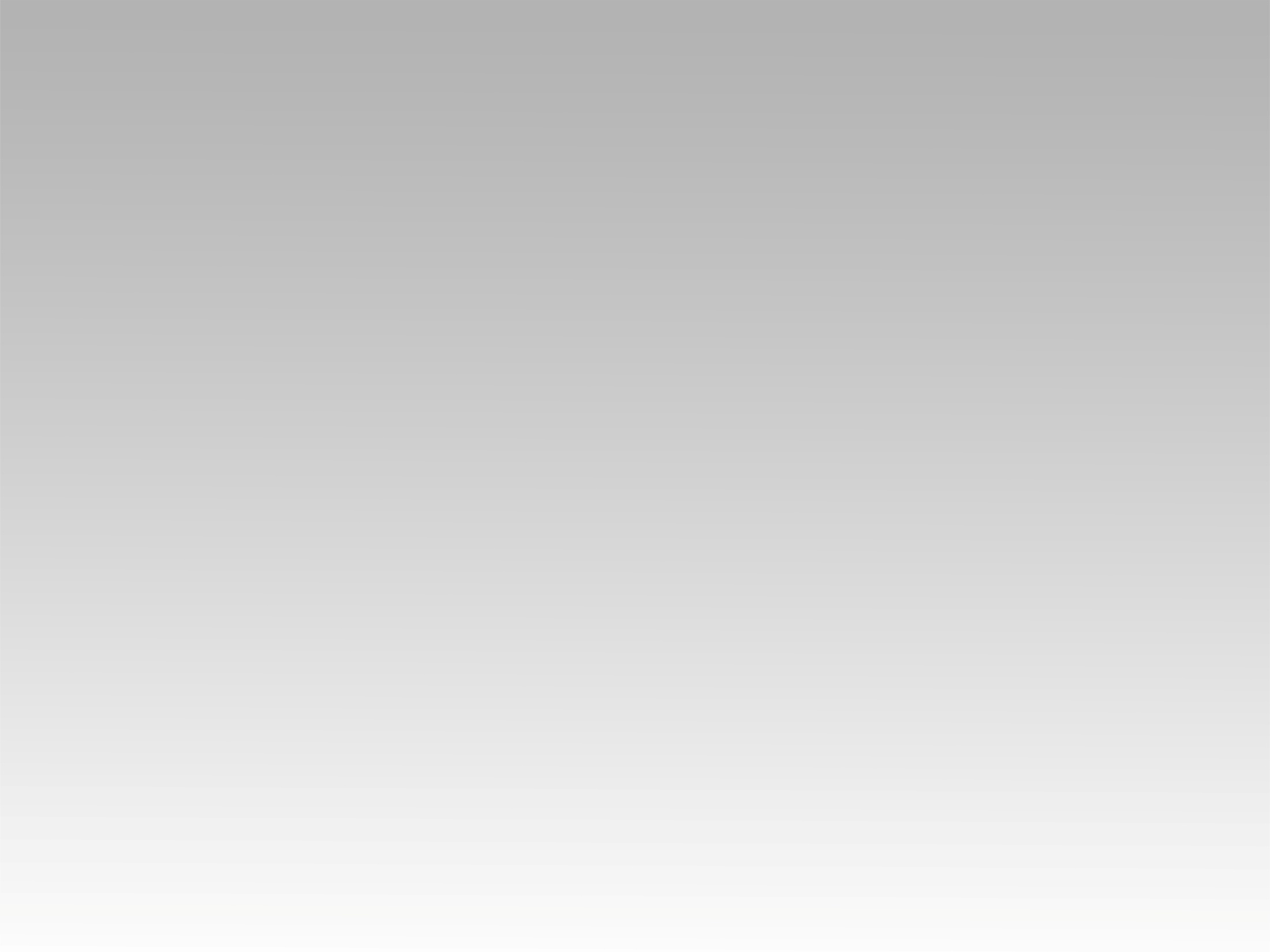 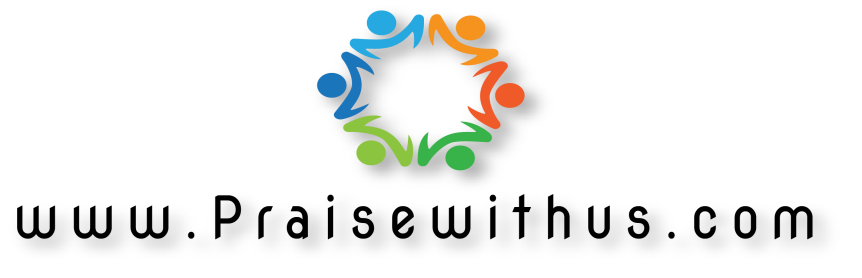